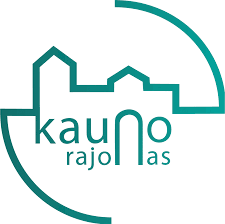 Saugaus ir sėkmingo mokinių sugrįžimo į mokyklas užtikrinimas
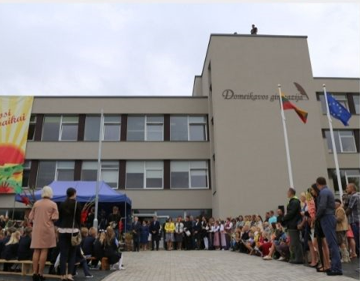 Kultūros, švietimo ir sporto skyriaus 
vedėjas Jonas Petkevičius
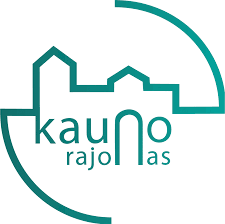 Saugumo užtikrinimas(laikantis operacijų vadovo sprendime nustatytų reikalavimų)
Imunizuoti pedagoginiai darbuotojai – 86 % 
Imunizuoti 12-18 metų mokiniai – 28 %
Savivaldybė parengė:
Savikontrolės greitaisiais antigenų testais organizavimo algoritmą;
mobilaus vakcinacijos autobuso maršruto planą;
mokyklų apsirūpinimo reikalingomis asmens apsaugos priemonėmis planą ir numatė lėšas. 
Ugdymo įstaigos:
atskiriamos grupės ir klasės: skirtingi įėjimai ir išėjimai, judėjimo maršrutai;
pagal poreikį formuojamas srautas iš klasių srauto arba iš skirtingų klasių iki 100 moksleivių;
pagal poreikį koreguojamas pamokų pradžios ir pabaigos, pertraukų laikas;
ŠMSM parengė naują svetainę https://mokyklabecovid.lt/
[Speaker Notes: Organizuojant ugdymo procesą: 
(maksimaliai ribojamas skirtingose klasėse esančių mokinių kontaktas pamokų, pertraukų metu, po pamokų);
jei nėra galimybės užtikrinti konkrečios grupės, klasės mokinių atskyrimo, formuojamas srautas, laikantis operacijų vadovo sprendime nustatytų reikalavimų;
pagal poreikį koreguojamas skirtingų klasių (srauto) pamokų pradžios ir pabaigos, pertraukų laikas;
priskiriami skirtingi  įėjimai ir išėjimai; numatyti atskiri judėjimo maršrutai;
organizuojant fizinio ugdymo pamokas numatoma, kad persirengimo kambariais naudotųsi tik tos pačios klasės (srauto) mokiniai;
laikomasi  kitų operacijų vadovo sprendime nustatytų reikalavimų.
 
Mokyklos apsirūpinusios reikalingomis asmens apsaugos priemonėmis, yra parengtas mokykloms reikalingų priemonių sąrašas iki 2021-12-31. Išlaidas už mokyklų įsigytas priemones apmoka Kauno rajono savivaldybė.]
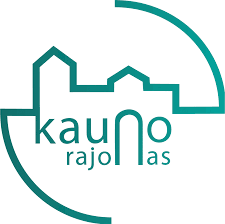 Ugdymo organizavimas(laikantis ŠMSM rekomendacijų)
Savivaldybė:
paskirstė ŠMSM skirtus 220 nešiojamų kompiuterių už 154 tūkst. Eur;
skaitmeninio ugdymo plėtrai skyrė 73 tūkst. Eur: IKT - 50,0 tūkst. Eur, SMP - 23,0 tūkst. Eur;
iš ML mokymo priemonėms ir paslaugoms paskirstyta 430 tūkst. Eur;
skaitmeninio ugdymo plėtrai skirta 293,2 tūkst. Eur (Eduka, EMA, e. biblioteka "Vyturys" ir IKT);
9 mokyklų įteisintas nuotolinis ugdymo proceso organizavimo būdas, kitose - iki spalio mėn.
Ugdymo įstaigos:
nuotoliniam ugdymui naudoja Zoom platformą - 100%, MS Teams platforma įdiegta 96% mokyklų;
dalis mokyklų jau dirbo hibridiniu būdu naudodamos kilnojamas kompiuterių kameras; 
vykdo mokytojų mokymus dirbti hibridiniu būdu.
[Speaker Notes: IT priemonės Iš ŠMSM - 220 nešiojamų kompiuterių už 154,0 tūkst. Eur, 
-  51 kompiuterinės įrangos komplektas (nešiojamasis kompiuteris ir laminavimo aparatas) ikimokyklinio ir priešmokyklinio ugdymo mokytojų darbo vietoms modernizuoti už 44,2 tūkst. Eur,
-  18 ugdymo įstaigų (gimnazijos, pagrindinės mokyklos) gavo elektroninių mokymo priemonių už 1,3 tūkst. Eur 
-5 rajono mokykloms perduota specialiųjų mokymo priemonių ir ugdymui skirtų techninės pagalbos priemonių už 8,6 tūkst. Eur.
Visos MOKYKLOS◦ Pasirengimas hibridiniam mokymui – kelios mokyklos pavasarį bandė dirbti hibridiniu būdu naudodamos kilnojamas kompiuterių kameras. Mokytojui reikalingas dvigubas pasirengimas: tiesioginiam darbui ir nuotolinėms pateiktims. (Labai sudėtingas darbas mokytojui. Pradinių klasių mokiniams reikalingas dėmesys čia ir dabar, o mokytojui labai sunku vesti pamoką tiesiogiai ir siųsti pateiktis namuose besimokantiems mokiniams.)]
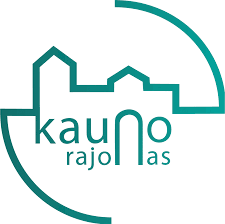 Mokinių maitinimo organizavimo aktualijos
Nuo 2021-01-01 nemokami pietūs iš viso buvo skirti 2941 mokiniui, t.y. 28% visų mokinių.
Nuo 2021-09-01 papildomai 980 antrokų gaus nemokamus pietus.
Planuojama  2021-2022 m. m. iš viso Kauno rajone nemokamai maitinti apie 3900 mokinių, t.y. apie 34% visų mokinių, 1000 mokinių daugiau nei praeitais mokslo metais!
Nuo 2021-09-01 Kauno r. Noreikiškių l.d. „Ąžuolėlis“ pradeda vykdyti Ekologiškų ir pagal nacionalinę žemės ūkio ir maisto kokybės sistemą pagamintų maisto produktų vartojimo skatinimo projektą.
Tęsiami ES finansuojami ilgamečiai projektai „Pienas vaikams“ ir „Vaisiai mokykloms“.
2021 m. rugsėjį atidaromos 5 renovuotos modernios virtuvės ir valgyklos.
[Speaker Notes: - 2021 m. sausio mėn. Kauno rajone nemokami pietūs iš viso buvo skirti 2941 mokiniui, t.y. 28 % visų mokinių (tam tarpe 840 priešmokyklinukų ir 978 pirmokų - visiems jiems yra skirti nemokami pietūs, nevertinant šeimos pajamų). 
 - Naujovė! Nuo 2021 metų rugsėjo 1 d. dar daugiau mokinių gaus nemokamus pietus – jie skiriami ir visiems antrokams, nevertinant jų šeimų pajamų. Kauno rajono mokyklose planuojama nemokamai maitinti iš viso apie 980 antrokų.
 - Planuojama  2021-2022 m.m. iš viso Kauno rajone nemokamai maitinti apie 3900 mokinių, t.y. apie 34% visų mokinių, 1000 mokini7 daugiau nei praeitais mokslo metais!
 - 2021 m. rugsėjį atidaromos renovuotos modernios virtuvės ir valgyklos: Lapių lopšelyje-darželyje, Užliedžių mokykloje-daugiafunkciame centre; Šlienavos pagrindinėje mokykloje. Modernios maisto gamybos patalpos įrengtos naujuose darželiuose Jonučiuose ir Akademijoje.
 - Nuo 2021 m. rugsėjo 1 d. Kauno rajono Noreikiškių l.d. „Ąžuolėlis“ pradeda vykdyti Ekologiškų ir pagal nacionalinę žemės ūkio ir maisto kokybės sistemą pagamintų maisto produktų vartojimo skatinimo projektą. Pateikta paraiška, gautas Nacionalinė mokėjimo agentūros prie Žemės ūkio ministerijos finansavimas. Maisto gamybai bus naudojama ne mažiau kaip 60 proc. ekologiškų ir NKP produktų iš vietinių ūkių.
 - Bus tęsiami ES finansuojami ilgamečiai projektai „Pienas vaikams“ ir „Vaisiai mokykloms“. Visiems priešmokyklinukams ir pradinukams nemokamai bus pateikiami nemokami ekologiški pieno produktai ir vaisiai LR ŽŪM nustatyta tvarka.
 - Planuojamas kontaktinis mokinių maitinimas – kokybiško karšto maisto pateikimas mokyklų valgyklose!]
Mokinių vežimas
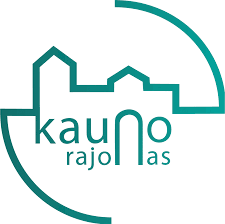 Ugdymo įstaigos naudoja 40 autobusų: 24 geltonuosius ir 16 mokyklinių:
2021 m. Savivaldybė biudžeto lėšomis įsigijo mokyklinį autobusą - Užliedžių DC;
ŠMSM skyrė vieną geltonąjį autobusą Vilkijos gimnazijai. 
Mokyklų autobusais, specialiais reisais, reguliariais priemiestiniais ir tarpmiestiniais reisais iš viso yra vežama apie 3000 mokinių, iš jų 50% vežami mokyklų autobusais.
[Speaker Notes: ų2020/2021 mokslo metais mokyklos valdė 38 autobusiukus – 23 geltonuosius ir 15 mokyklinių. 2021 m. Savivaldybė biudžeto lėšomis įsigijo mokyklinį autobusą, kuris  skiriamas Užliedžių mokyklai-daugiafunkciam centrui. ŠMSM skyrė vieną geltonąjį autobusą Vilkijos gimnazijai. Nuo 2021 m. rugsėjo 1 d. mokinius į mokyklas veš 40 autobusiukų (25 – geltonieji  ir 16 – mokyklinių).  Į mokyklas autobusiukais, specialiais reisais, reguliariais priemiestiniais ir tarpmiestiniais reisais viso yra pavėžėjama apie 3000 mokinių. Planuojama, kad saugiausia transporto priemone, t.y. mokykliniais ir geltonaisiais autobusais mokyklas 2021/2022 mokslo metais pasieks apie 50 proc. visų pavėžėjamų mokinių.
 
Kauno r. MOKYKLINIAI IR GELTONIEJI AUTOBUSAI (2021m. rugpjūtis)
Viso 40 autobusiukų (25 geltonieji, 15 mokyklinių)]
Švietimo kokybės rodikliai
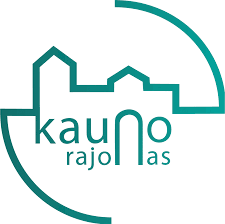 2021 m.
2020 m.
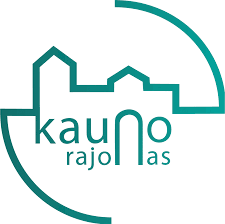 Ugdymo kokybės užtikrinimas (Kokybės krepšelio projektas)
[Speaker Notes: Kokybės krepšelis
Projekto tikslas – pagerinti mokinių ugdymosi pasiekimus, įgyvendinant pokyčius mokyklose. 
Projekto konsultantai padėjo mokykloms pasirengti Mokyklos veiklos tobulinimo planus, įsivertinti mokyklos veiklą. Lėšos skiriamos mokinių konsultacijoms, kitai mokymosi pagalbai, tiriamajai ir kūrybinei mokinių veiklai organizuoti, laboratorijoms, edukacinėms aplinkoms kurti, mokytojų kvalifikacijai tobulinti ir pan. Mokyklų ataskaitos rodo, kad lėšos naudojamos tikslingai, stebima mokinių pažanga, mokytojų ir mokinių įsivertinimo gebėjimai.]
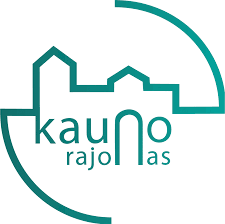 Ugdymo kokybės užtikrinimas (LL3 projektas „Pozityvioji komunikacija ugdymosi rezultatams“ )
Projekto rezultatai:
sėkminga kiekvieno mokinio pažanga (pagerėjo NMPP rezultatai);
paveikiau organizuojamas ugdymo procesas (taikomi modernūs mokymo metodai);
užtikrinamas profesinis mokytojo meistriškumas (10% padidėjo mokytojų, naudojančių šiuolaikines mokymo(si) strategijas, skaičius);
mokinių tėvų dalyvavimas organizuojant ugdymo procesą.
Projekto Tvarumo palaikymo grupė dirba tinklaveikos principu:
suburtos 7 bendradarbiavimo grupės iš įvairių tipų mokyklų;
įsitraukusios 26 bendrojo ir ikimokyklinio ugdymo įstaigos;
3 kartus per mokslo metus organizuojami bendradarbiaujančių mokyklų grupių susitikimai, profesiniai dialogai.
[Speaker Notes: LL3 projekto „Pozityvioji komunikacija ugdymosi rezultatams“ 
Tvarumo palaikymo grupė sukurta pasibaigus projektui 2020 m. Jos tikslas – paskleisti projekto idėjas visose rajono mokyklose (mokinių ir mokytojų emocinių kompetencijų ugdymas, profesiniai dialogai, mokytojų įgalinimas parinkti tinkamas mokymo(si) strategijas, tėvų įtraukimo į mokinių mokymąsi stiprinimas). Tvarumo palaikymo grupės tinklaveika – tikslas mokytis vieniems iš kitų. Suburtos 7 bendradarbiavimo grupės iš įvairių tipų mokyklų, kurios kartu organizuoja mokymus, bendrus projektus, renginius, dalinasi gerąja darbo patirtimi. Iš viso į šią veiklą jau įsitraukusios 26 bendrojo ugdymo ir ikimokyklinio ugdymo mokyklos. Tris kartus per mokslo metus organizuojami visų bendradarbiaujančių mokyklų grupių susitikimai, kurioje apžvelgiama geroji šios tinklaveikos patirtis.]
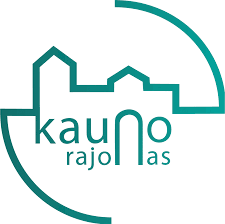 Atnaujintų ugdymo programų diegimas
Atlika veikla:
mokyklų bendruomenės buvo nuolat informuojamos e-paštais apie NŠA organizuojamus nuotolinius ekspertų, rengusių kompetencijų aprašus, pristatymus;
Švietimo centras organizavo 7 nuotolinius renginius Kauno rajono mokyklų pavaduotojams ugdymui;
suburta savivaldybės ugdymo turinio atnaujinimo komanda;
visos mokyklos pakviestos dalyvauti atrankoje Mokyklų pasirengimo diegti atnaujintas pradinio, pagrindinio ir vidurinio ugdymo bendrąsias programas veiklos tyrime.
Numatoma veikla:
Švietimo centras rugsėjo 22 d. organizuos dalykinį pasitarimą pavaduotojams ugdymui;
Mokyklų metodinės dalykų grupės, vadovaujamos pavaduotojų ugdymui, iki gruodžio 20 d. savarankiškai studijuoja BUP; probleminius klausimus talpina Švietimo centro sukurtame Google diske;
Švietimo centras nuo 2022 m. sausio mėn. organizuos metodinius  dalykų mokytojų pasitarimus bei mokymus su ekspertais.
[Speaker Notes: 4. Atnaujintų ugdymo programų diegimas
Savivaldybės švietimo skyriaus, Švietimo centro pagalba diegiant atnaujintas programas
 Jau padaryta  2021 m. sausio-gegužės mėn. (Pirminis pasirengimas)
Mokyklų bendruomenės buvo nuolat informuojamos e-paštais apie Nacionalinės švietimo agentūros organizuojamus nuotolinius ekspertų, rengusių kompetencijų aprašus, pristatymus.
Švietimo centro darbuotojai organizavo septynis nuotolinius renginius Kauno rajono mokyklų pavaduotojams ugdymui, kuriuose buvo pristatytos visos  7 kompetencijos tiek teoriniu, tiek praktiniu aspektu, analizuojant kompetencijas visų sandų kontekste ir teikiant pasiūlymus jų tobulinimui. Pasiūlymai buvo išsiųsti NŠA.
Suburta savivaldybės ugdymo turinio atnaujinimo komanda (toliau – Komanda), kuri ieško geriausių sprendimų atnaujintam ugdymo turiniui „atvesti iki mokinio“: suteikti pagalbą mokykloms, diegsiančioms atnaujintą ugdymo turinį, telkti mokyklų vadovus ruoštis iššūkiams diegiant atnaujintas bendrąsias programas, telkti ir įgalinti savivaldybės mokytojus tobulinti dalykines ir profesines kompetencijas, kurių reikės dirbant pagal atnaujintas bendrąsias programas, kurti STEAM centrus, pritaikytus vietos poreikiams.
Paskelbta mokyklų atranka dalyvauti Mokyklų pasirengimo diegti atnaujintas pradinio, pagrindinio ir vidurinio ugdymo bendrąsias programas veiklos tyrime. Teikti paraiškas ir dalyvauti tyrime, vyksiančiame 2021 m. spalio 1 d. – 2022 m. balandžio 29 d., nusprendė visos Komandoje dalyvaujančios mokyklos. Su kitomis rajono mokyklomis yra susitarta, kad taip pat teiktų paraiškas dalyvauti tyrime. Paraiškos pildomos iki 2021 m. rugsėjo 8 d. 
Kas bus daroma
Numatyti mokymai savivaldybių komandoms. Mokymų metu bus analizuojama, kaip kiekviena savivaldybė pasirengs įgyvendinti atnaujintą ugdymo turinį, planuos būtinas priemones, skirtas sėkmingai įgyvendinti atnaujintas programas. 
Švietimo centras 2021 m. rugsėjo 22 d. organizuoja dalykinį pasitarimą pavaduotojams ugdymui, kuriame bus aptarta, kaip pavaduotojai turėtų savo mokyklose dalykų metodinėse grupėse  aptarti atnaujintų, kompetencijomis grįstų programų turinį. Pavaduotojai gali naudotis jau parengtais NŠA video įrašais.
Rugsėjo 22 d. pavaduotojams bus pravesta ir 3 val. paskaita „Praktinis kompetencijomis grįstų  bendrojo ugdymo programų taikymas mokykloje“, kas suteiks pavaduotojams informacijos, kaip padėti mokytojams tikslingiau mokomajame dalyke tobulinti mokinių kompetencijas. 
Mokyklų metodinės dalykų grupės, vadovaujamos pavaduotojų ugdymui, iki gruodžio 20d. savarankiškai studijuoja BUP; probleminius klausimus talpina Švietimo centro sukurtame Google diske.
Išanalizavęs klausimus ir esmines problemas, Švietimo centras nuo 2022 m. sausio mėn. organizuos metodinius  dalykų mokytojų pasitarimus bei mokymus su ekspertais, kuriuose bus  sprendžiami probleminiai klausimai ir dalijamasi patirtimi bei įžvalgomis. Į pasitarimus bus kviečiami ir savivaldybių komandos nariai. Svarbu, kad mokytojai suprastų dokumentų turinį ir žinoti, kaip dirbti.]
Pagalba mokiniui(laikantis ŠMSM rekomendacijų)
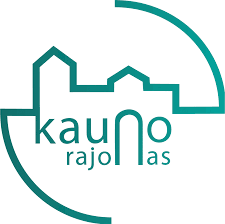 3–5 metų vaikų, lankančių ikimokyklinio ugdymo įstaigas 2021 m. – 97 %
Socialinę riziką patiriančių vaikų ugdymas: 13 vaikų 100% lanko IU įstaigas ir gauna maitinimą, logopedo, specialiojo pedagogo paslaugas, užtikrinamas jų vežiojimas į ugdymo įstaigą pagal poreikį.
Specialiųjų ugdymosi poreikių mokinių ugdymas (1768 mokiniai 18 %):
SUP mokiniui rengiamas individualus ugdymo planas;
pritaikoma ugdymo(si) aplinka;
teikiama specialiojo pedagogo, logopedo, psichologo, socialinio pedagogo pagalba; 
per pastaruosius 5-erius metus įsteigta 90 pagalbos mokiniui specialistų etatų.
Įtraukusis ugdymas:
sudaryta darbo grupė;
organizuojamos paskaitos, vykdomas bendruomenės švietimas;
didinamas švietimo pagalbos prieinamumas steigiant pagalbos mokiniui specialistų etatus.
2019 m. KRS bendradarbiaujant su VDU įsteigta  „Talentingų mokinių akademija“.
[Speaker Notes: 3–5 metų vaikų, lankančių ikimokyklinio ugdymo įstaigas: 2020 m. – 89 proc. 
Socialinę riziką patiriančių vaikų ugdymas:  Pagal Lietuvos Respublikos Vyriausybės nutarimą vaikams, patiriantiems socialinę riziką, ugdymas pagal ikimokyklinio ugdymo programą bus teikiamas privalomai nuo 2021 m. rugsėjo 1 d. Kauno rajone yra 13 vaikų, kurie auga šeimoje, patiriančioje socialinę riziką skaičius. Visus vaikai lankys ikimokyklinio ugdymo mokyklas nuo 2021-09-01. Jie gauna maitinimą, logopedo, speecialiojo pedagogo paslaugas, užtikrinamas jų vežiojimas į ugdymo įstaigą pagal poreikį.
2020-2021 m. m. pagal ikimokyklinio ugdymo programas buvo ugdoma daugiau negu pusė tokių vaikų (procentas siektų apie 90 procentų vaikų, augančių socialinę riziką patiriančiose šeimose,  kurie ugdosi pagal ikimokyklinio ugdymo programas).
2021-2022 m. m pagal ikimokyklinio ugdymo programas bus ugdomi visi ikimokyklinio amžiaus vaikai iš tokių šeimų (procentas siektų apie 100 procentų vaikų, augančių socialinę riziką patiriančiose šeimose,  kurie ugdosi pagal ikimokyklinio ugdymo programas).
Vaikų priėmimas vykdomas, vadovaujantis Kauno rajono savivaldybės tarybos 2016-09-29 sprendimu Nr. TS-303 "Dėl centralizuoto vaikų priėmimo į Kauno rajono savivaldybės biudžetinių švietimo įstaigų ikimokyklinio ir priešmokyklinio ugdymo grupes tvarkos aprašo patvirtinimo" 18 punkto 18.1. papunkčiu „Vaikai, kuriems skiriamas privalomas ikimokyklinis ar priešmokyklinis ugdymas Lietuvos Respublikos įstatymų numatytais atvejais“. Priėmimo tvarkos pakeitimų nereikėjo.
2021 m. vasario mėnesio tarybai buvo teikiamas Mokesčio už ikimokyklinio ir priešmokyklinio amžiaus vaikų išlaikymą Kauno rajono švietimo įstaigose mokėjimo tvarkos aprašo, patvirtinto Kauno rajono savivaldybės tarybos 2018 m. sausio 31 d. sprendimu Nr. TS-6 „Dėl mokesčio už ikimokyklinio ir priešmokyklinio amžiaus vaikų išlaikymą Kauno rajono švietimo įstaigose mokėjimo tvarkos aprašo patvirtinimo“ pakeitimo projektas, kuriuo papildomai buvo numatytos mokesčio lengvatos vaikams, patiriantiems socialinę riziką. Skiriamas tokiems vaikams nemokamas maitinimas.
Atsižvelgiant į poreikį pavėžėjimo paslauga bus organizuojama pagal seniūnijas naudojantis bendrojo ugdymo mokyklų mokykliniais autobusiukais arba organizuojant transportą per seniūnijas pagal poreikį. Kolkas nei viena šeima tokio poreikio nepateikė.
SUP mokinių ugdymas
Kauno rajono savivaldybėje ugdomi 1768 (18 proc.) specialiųjų ugdymosi poreikių turintys mokiniai.
•	SUP mokiniui rengiamas individualus ugdymo planas
•	Pritaikoma ugdymo(si) aplinka
•	Teikiama specialiojo pedagogo, logopedo, psichologo, socialinio pedagogo pagalba.]
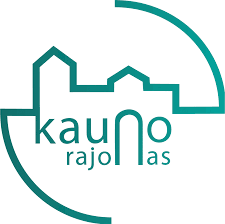 Patyčių prevencija, socialinis emocinis ugdymas
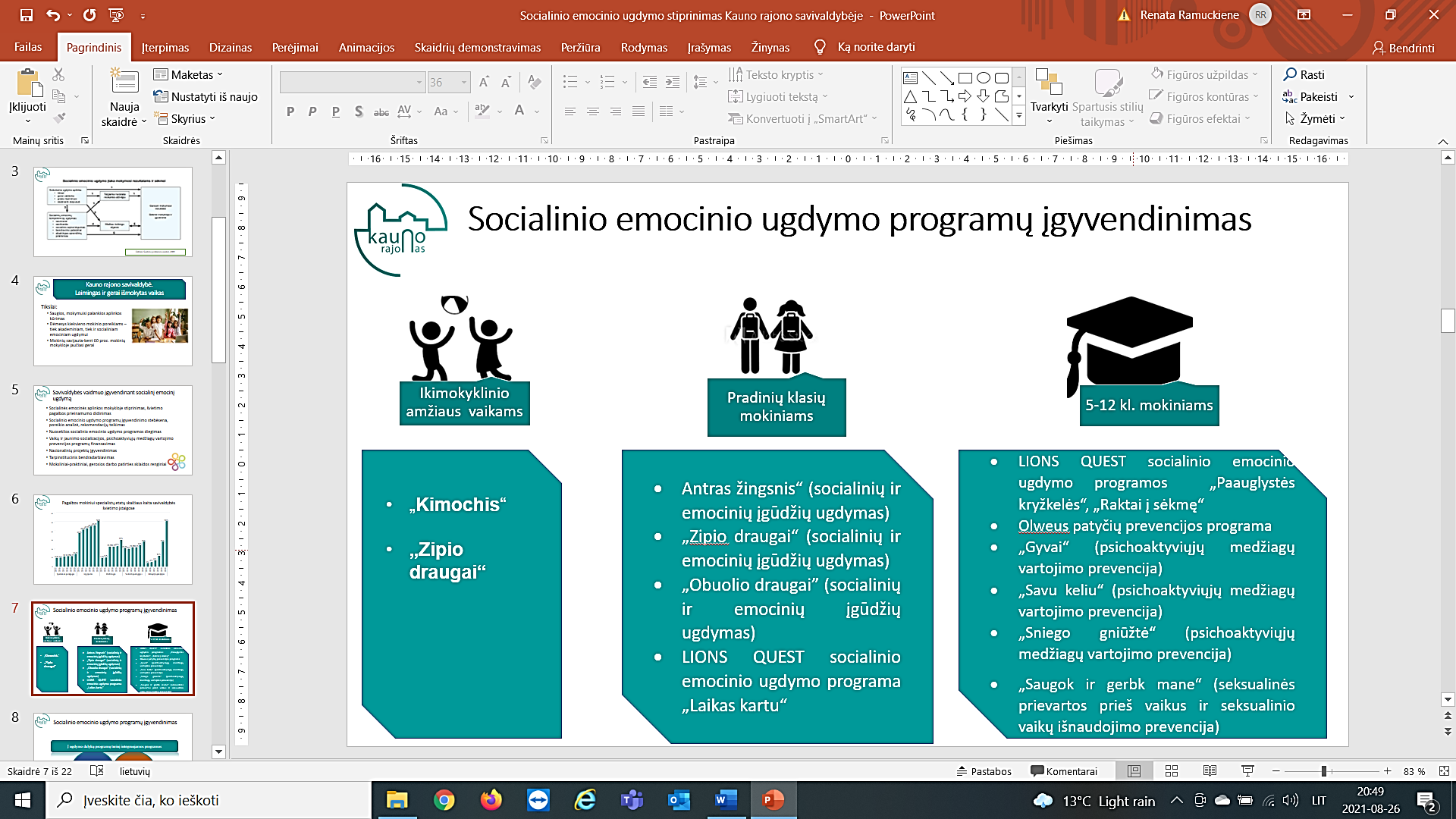 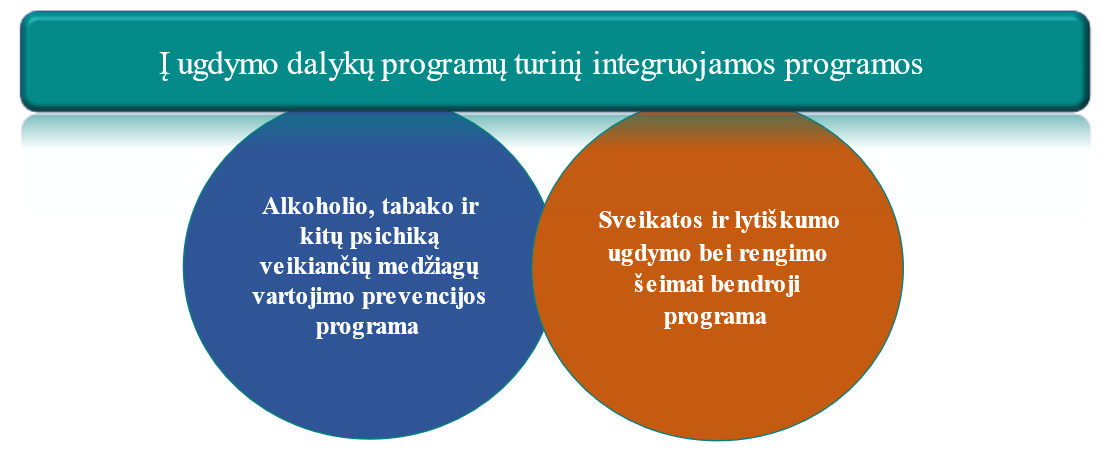 [Speaker Notes: Patyčių prevencija, socialinis emocinis ugdymas  
Visos ugdymo įstaigos įgyvendina bent vieną socialinio emocinio ugdymo programą.]
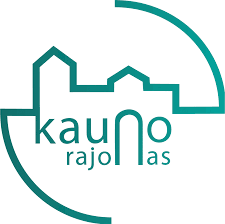 Vaikų ir jaunimo socializacijos, psichoaktyviųjų medžiagų vartojimo prevencijos programos
[Speaker Notes: Kasmet įgyvendinamos vaikų ir jaunimo socializacijos, psichoaktyviųjų medžiagų vartojimo prevencijos programos. Jų tikslai:
plėtoti vaikų socializacijos galimybes per mokslo metus, kurti saugią ir sveiką ugdymosi aplinką, sudarant sąlygas vaikams ugdytis socialines emocines kompetencijas, tenkinti pažinimo, saviraiškos poreikius; 

formuoti vaikų teigiamas vertybines nuostatas ir stiprinti motyvaciją sveikai gyventi, nevartoti alkoholio, tabako ir kitų psichiką veikiančių medžiagų.]
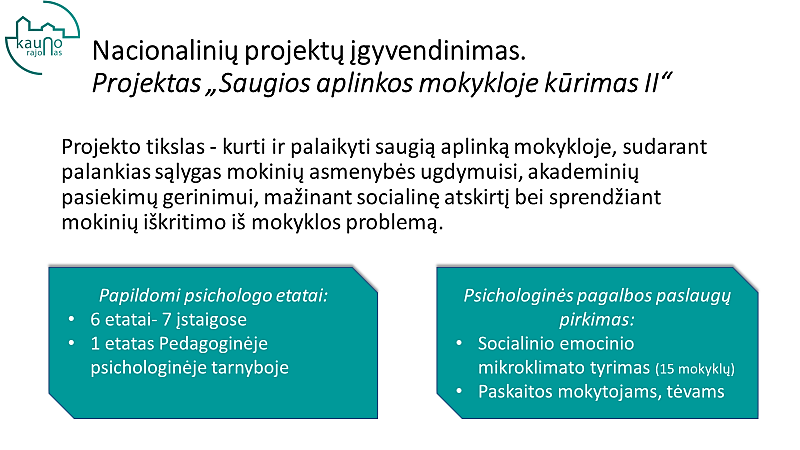 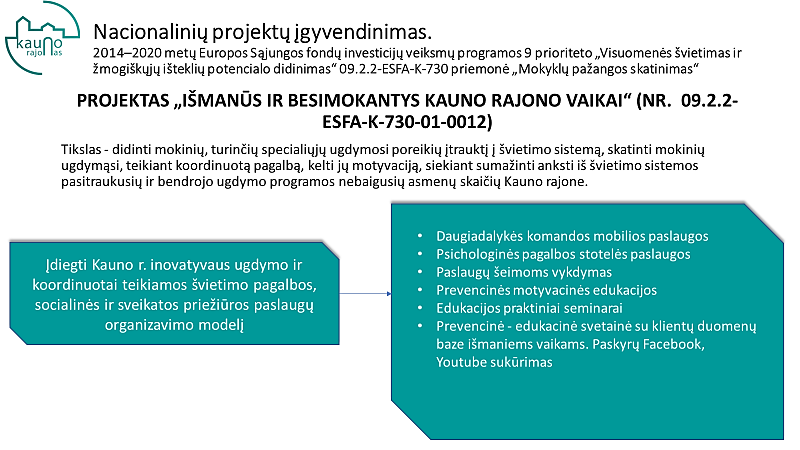 Projekto lėšos 250 tūkst. Eur
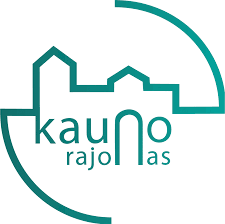 Papildomos Mokytojų pritraukimo priemonės (2021 m. liepos 1 d. Kauno rajono savivaldybės tarybos sprendimas)
Mokyklų dalyvavimas programoje „Renkuosi mokyti“.
Studentų pedagoginės praktikos atlikimas ugdymo įstaigose.
Organizuoti mokiniams atvirų durų dienas universitetuose ir kolegijose, teikiančiose pedagoginį išsilavinimą.
Orientuoti Karjeros specialistų veiklą į pedagogų profesijos populiarinimą.
Įsteigti Jaunojo pedagogo klubą 9–12 klasių mokiniams.
[Speaker Notes: Pastaraisiais metais didžiausia problema ­– ikimokyklinio ugdymo pedagogų trūkumas. Šiuo metu dar trūksta 7 ikimokyklinio, 2 lietuvių kalbos ir literatūros, po 1 fizikos, pradinių klasių ir anglų kalbos mokytojų, 3 logopedų, 1 psichologo ir 1 specialiojo pedagogo.]
Mokytojų motyvavimo priemonės
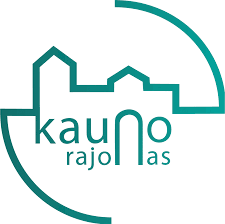 Mokytojų motyvavimo priemonės mokyklose:
Gera emocinė aplinka (LL3 projektas);
Saugi, aprūpinta kompiuterine įranga ir priemonėmis mokytojo darbo vieta (papildomos ŠMSM ir savivaldybės lėšos);
Padėkos, pagyrimai;
Edukacinės kelionės.
Kultūros, švietimo ir sporto skyriaus mokytojų motyvavimo priemonės:
Karjeros galimybės ir skatinimas;
Šventės;
Metų mokytojo premija;
Padėkos, pagyrimai.
2020 m. bendrojo ugdymo mokyklose 61 proc. mokytojų turėjo visą etatą ir daugiau.
2021 m. m. uždaviniai
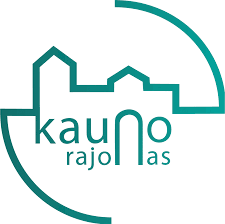 Atnaujinti etatinių pareigybių nustatymo rekomendacijas, pagal normatyvus įsteigti papildomus pagalbos mokiniui etatus.
Vykdyti lyderystės ugdymo programą.
Vystyti mokyklų tinklaveiką ir profesinius dialogus su kitomis savivaldybėmis.
Plėtoti socialinio emocinio ugdymo ir prevencines programas įtraukiant daugiau mokinių grupių.
Pradėti įgyvendinti SPORTO KLASĖS projektą Garliavos A. Mitkaus pagrindinėje mokykloje.
Atnaujinti ir įgyvendinti mokinių mokymosi praradimų kompensavimo priemonių planą (ypatingą dėmesį skiriant abiturientams).
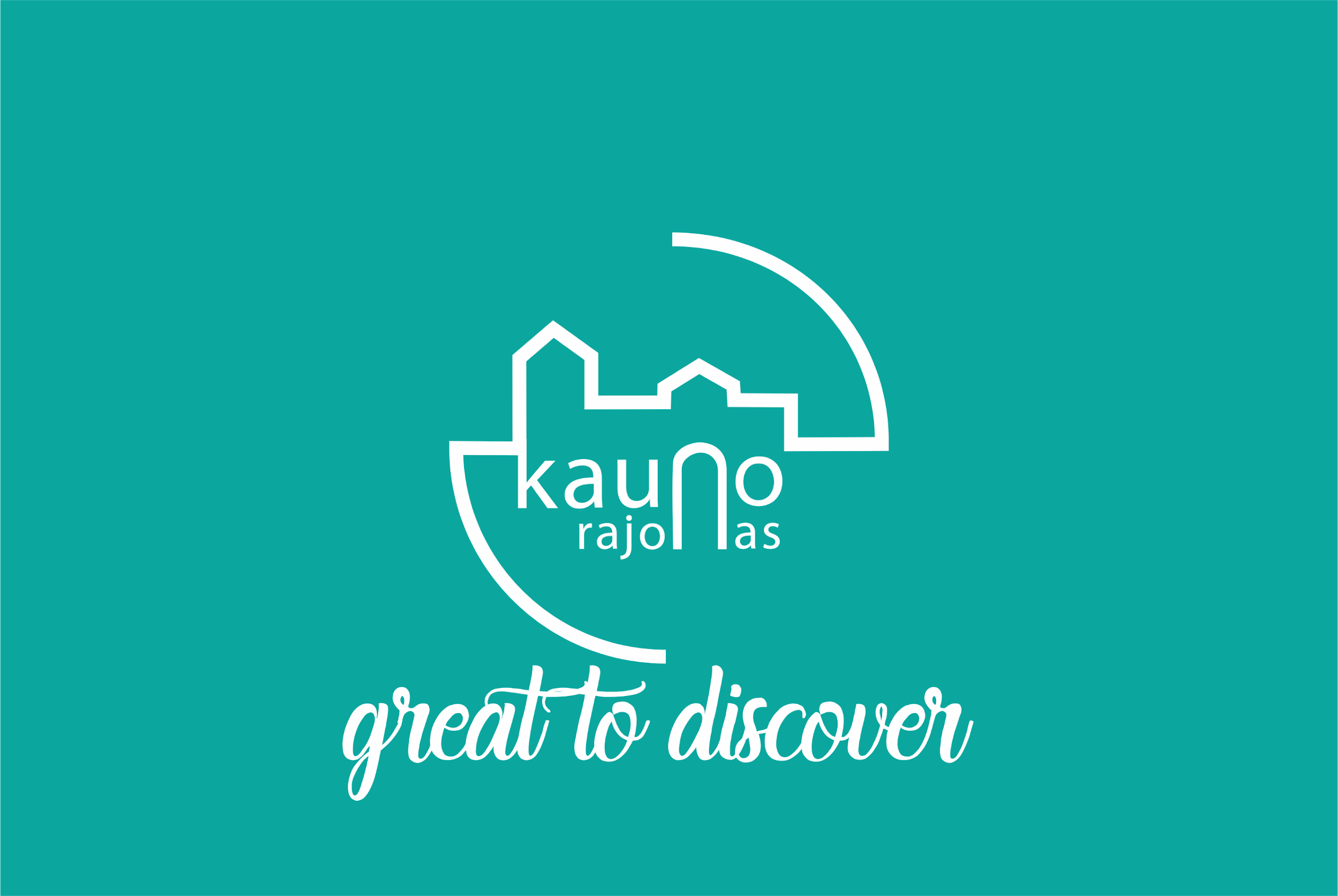